5.5 UN-system entities’ use of evidence synthesis in their work
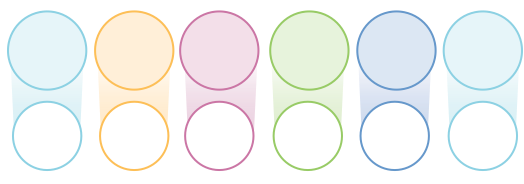 Center for Sustainable Development (CSD), Columbia University
UN
Department of Economic and Social Affairs (DESA)
Sustainable Development
Solutions
Network
(SDSN)
UNICEF
Office of Research – Innocenti
Evidence for Governance and Politics (EGAP)
World 
Bank 
Group
Intermediary
Evidence syntheses as a percentage of all citations in key documents
Mean: 17.0%
Range: 2.3%-100%
Based on 12
documents
Mean: 9.0%
Range: 0%-40%
Based on 18
documents
Mean: 0.5%
Range: 0%-3.1%
Based on 12
documents
Mean: 2.5%
Range: 0%-25.0%
Based on 21
documents
Mean: 2.2%
Range: 0%-6.8%
Based on 9
documents
Mean: 1.8%
Range: 0%-4.8%
Based on 6
documents
1